Computer SystemsAn Integrated Approach to Architecture and Operating Systems
Chapter 6
Processor Scheduling
©Copyright 2009Umakishore Ramachandran and William D. Leahy Jr.
6.1 Introduction
Things to Do
Laundry
Study for Test
Cook and eat dinner
Call Mom for her birthday
How would you do it?
6.2 Programs and Processes
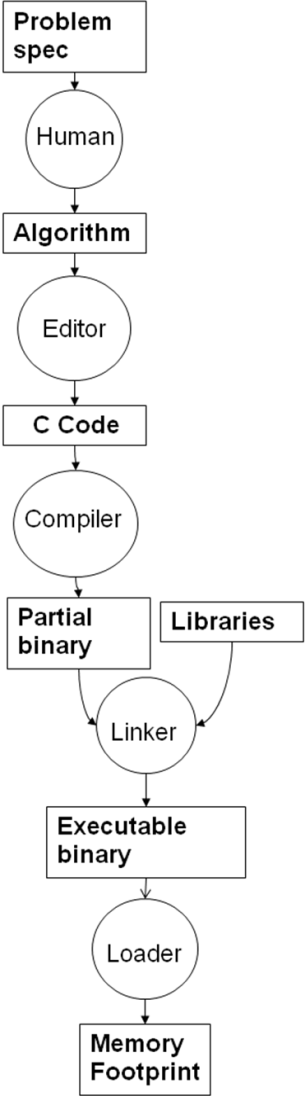 What is an operating system?

What are resources?

How do we create programs?
Program 1
Program 2
.
.
.
Program n
OS Data 
Structures
Low memory
Use by the OS
OS routines
Program code
Memory footprint
          of
User program
Program global data
Program heap
Program stack
Use by the OS
High memory
6.2 Programs and Processes
What is the memory footprint of a user program?




What is the overall view of memory?
Why?
Process 1
Process 2
Processor
scheduler
.
.
.
winner
Process n
6.2 Programs and Processes
What resources are required to run:
			 Hello, World!
What is a scheduler?
Process/System Properies
Available system memory
Arrival time of a program
Instantaneous memory requirements
Program Properties
Expected running time
Expected memory usage
Expected I/O requirements
6.2 Programs and Processes
Program
Process
On disk
Static
No state 
No PC
No register usage
Fixed size
In memory (and disk)
Dynamic – changing
State
PC
Registers
May grow or shrink
Fundamental unit of scheduling
One program may 
yield many processes
6.2 Programs and Processes
6.3 Scheduling Environments
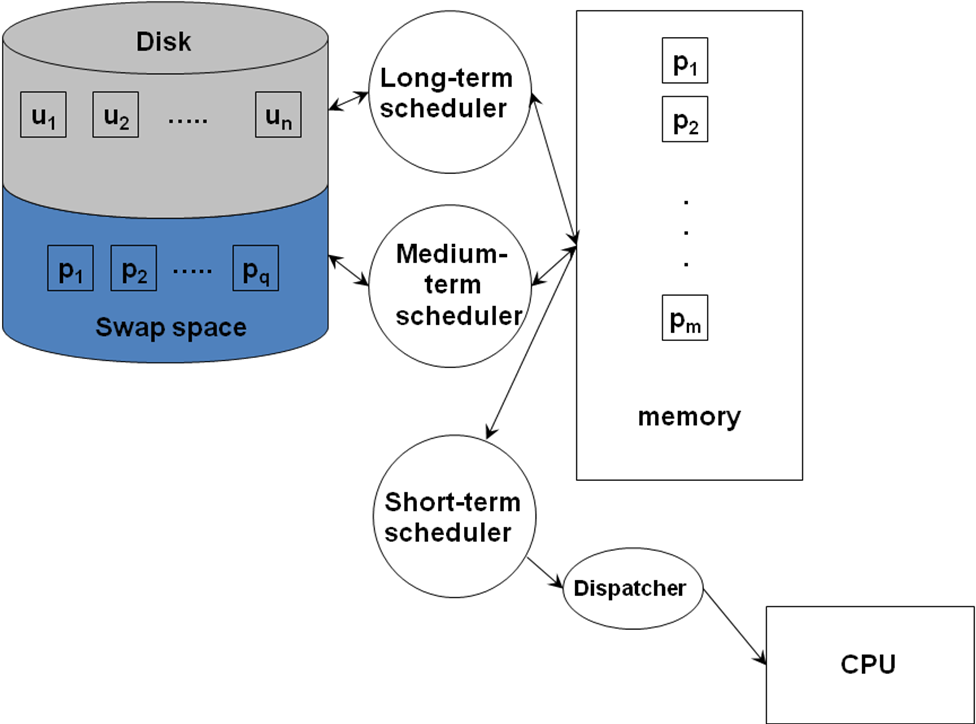 6.3 Scheduling Environments
Admitted
Exit
Interrupt
Scheduler Dispatch
I/O or Event Completion
I/O or Event Wait
6.3 Scheduling Environments
Process States
Halted
New
Ready
Running
Waiting
6.4 Scheduling Basics
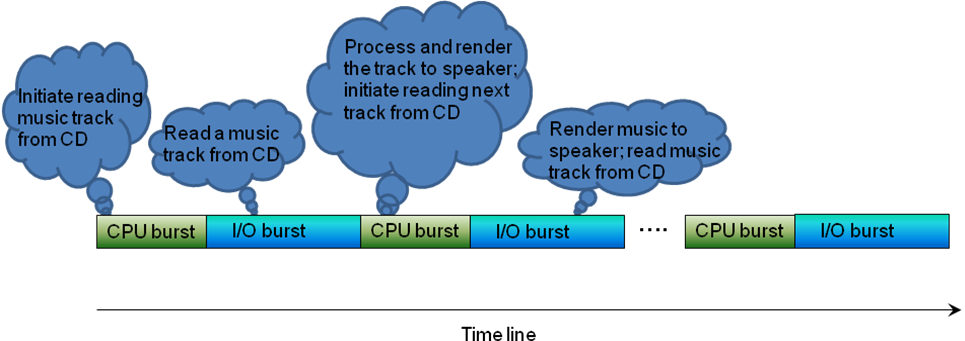 6.4 Scheduling Basics
Schedulers come in two basic flavors
Preemptive
Non-preemptive
Basic scheduler steps
Grab the attention of the processor.
Save the state of the currently running process.
Select a new process to run.
Dispatch the newly selected process to run on the processor.
6.4 Scheduling Basics
What information is important to know about a process?
6.4 Scheduling Basics
Process Control Block
enum  state_type {new, ready, running, waiting, halted};
 
typedef struct control_block_type {
   struct control_block *next_pcb; /* list ptr */ 
   enum state_type state;          /* current state */
   address PC;                     /* where to resume */
   int reg_file[NUMREGS];          /* contents of GPRs */
   
   int priority;                   /* extrinsic property */
   address address_space;          /* where in memory */
	…
	…
} control_block;
next_pcb
info…
Partially Executed
Swapped Out Processes
6.4 Scheduling Basics
CPU
Ready Queue
I/O
I/O Queue
I/O Request
Time Slice Expired
Child Executes
Fork a Child
Wait for an 
Interrupt
Interrupt Occurs
6.4 Scheduling Basics
6.5 Performance Metrics
System Centric. 
CPU Utilization: Percentage of time the processor is busy.  
Throughput: Number of jobs executed per unit time.
Average turnaround time: Average elapsed time for jobs entering and leaving the system.   
Average waiting time: Average of amount of time each job waits while in system
User Centric
Response time: Time until system responds to user.
6.5 Performance Metrics
Two other qualitative issues
Starvation: The scheduling algorithm prevents a process from ever completing
Convoy Effect: The scheduling algorithm allows long-running jobs to dominate the CPU
P1
P2
P3
e2
e3
w1
e1
t1
w2
t2
w3
t3
wi, ei, and ti, are respectively the wait time, execution time, and the elapsed time for a job ji
6.5 Performance Metrics
P1
P2
P3
3
5
2
3
5
9
12
14
19
6.5 Performance Metrics
2
4
Assume times are in ms
6.5 Performance Metrics
System Centric. 
CPU Utilization:
Throughput:
Average turnaround time:
Average waiting time
User Centric
Response time:
6.5 Performance Metrics
Assumptions for following slides
Context switch time is negligible
Single I/O queue
Simple model (first-come-first-served) for scheduling I/O requests.
6.6 Non-preemptive Scheduling Algorithms
Non-preemptive means that once a process is running it will continue to do so until it relinquishes control of the CPU. This would be because it terminates, voluntarily yields the CPU to some other process (waits) or requests some service from the operating system.
6.6.1 First-Come First-Served (FCFS)
Intrinsic property: Arrival time
May exhibit convoy effect
No starvation
High variability of average waiting time
6.6.2 Shortest Job First (SJF)
Uses anticipated burst time
No convoy effect
Provably optimal for best average waiting time
May suffer from starvation
May be addressed with aging rules
6.6.3 Priority
Each process is assigned a priority
May have additional policy such as FCFS for all jobs with same priority
Attractive for environments where different users will pay more for preferential treatment
SJF is a special case with Priority=1/burst time
FCFS is a special case with Priority = arrival time
6.7 Preemptive Scheduling Algorithms
Two simultaneously implications.  
Scheduler is able to assume control of the processor anytime unbeknownst to the currently running process.  
Scheduler is able to save the state of the currently running process for proper resumption from the point of preemption.  
Any of the Non-preemptive algorithms can be made Preemptive
6.7.1 Round Robin Scheduler
Appropriate for time-sharing environments
Need to determine time quantum q: Amount of time a process gets before being context switched out (also called timeslice)
Context switching time becomes important
FCFS is a special case with q = ∞
If n processes are running under round robin they will have the illusion they have exclusive use of a processor running at 1/n times the actual processor speed
6.7.1.1 Details of Round Robin Algorithm
What do we mean by context?


How does the dispatcher get run?


How does the dispatcher switch contexts?
6.7.1.1 Details of Round Robin Algorithm
Dispatcher:
get head of ready queue;
set timer;
dispatch;
Timer interrupt handler:
save context in PCB;
move PCB to the end of the ready queue;
upcall to dispatcher;
I/O request trap:
save context in PCB;
move PCB to I/O queue;
upcall to dispatcher;
I/O completion interrupt handler:
save context in PCB;
move PCB of I/O completed process to ready queue; 
upcall to dispatcher;
Process termination trap handler:
Free PCB;
upcall to dispatcher;
Round Robin 
Scheduling Algorithm
6.8 Combining Priority and Preemption
Modern general purpose operating systems such as Windows NT/XP/Vista and Unix/Linux use multi-level feedback queues
System consists of a number of different queues each with a different expected quantum time
Each individual queue uses FCFS except base queue which uses Round Robin
6.8 Combining Priority and Preemption
q1
New process
enters here
A process that doesn’t
finish before qi drops
down 1 level
Note:
q1<q2<q3<q4
q2
A process that does
finish before qi goes 
up 1 level
q3
Multi-Level
Feedback Queue
q4
Meta scheduler
Time slices
IJ/BJ
ready_q
…
PCB1
PCB2
PCBn
Q
Q
Scheduler for batch jobs
Priority FCFS
Scheduler for Interactive jobs
(Round Robin)
ready_q
…
PCB1
PCB2
PCBn
6.9 Meta Schedulers
6.10 Evaluation
Evaluate considering domain of application
Desktop: Personal computing.
Servers: Mail servers, file servers, and web servers.
Business: E-commerce and Wall Street style applications.  
High-Performance Computing (HPC): Solving scientific and engineering problems.
Grid: HPC with geographically distribution 
Embedded: Low-end devices such as cell phones, PDA’s and hybrid combinations as well as sophisticated computing systems found in automobiles and aircraft.
Pervasive: Emerging domain combining elements of HPC and embedded computing.
6.10 Evaluation
6.11 Summary and a Look ahead
6.12 Linux Scheduler – A case study
Scheduler designed to match personal computing and server domains
Goals
High efficiency
Spending as little time as possible in scheduler, important goal for server environment
Support for interactivity
Important for the interactive workload of the desktop environment
Avoid starvation
Ensure that computational workload do not suffer as a result of interactive workloads
Support for soft real-time scheduling
Meet the demands of interactive applications with real-time constraints
6.12 Linux Scheduler – A case study
Linux scheduler recognizes three classes of tasks:
Real-time FCFS
Real-time round robin
Timeshared
Scheduler has 140 priority levels.  
Levels 0-99 for real-time tasks
Remaining levels for timeshared tasks.
6.12 Linux Scheduler – A case study
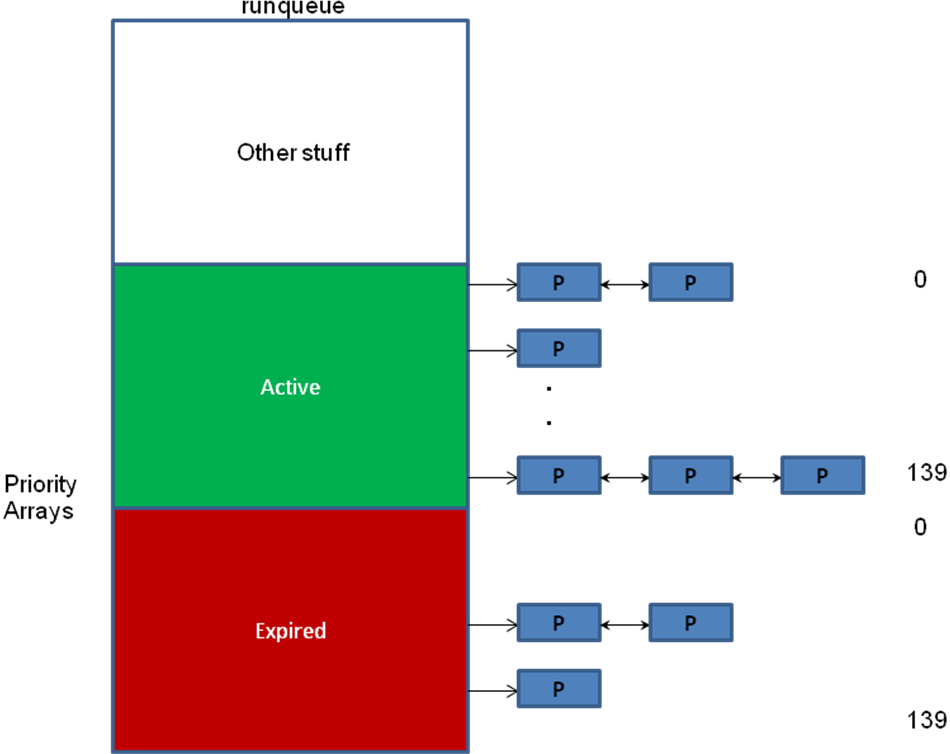 6.12 Linux Scheduler – Algorithm
Pick first task with highest priority from active array and run it.
If task blocks (due to I/O) put it aside and pick next highest one to run.
If time quantum runs out (does not apply to FCFS tasks) for currently scheduled task then place it in expired array.
If a task completes its I/O then place it in active array at right priority level adjusting its remaining time quantum.
If there are no more tasks to schedule in active array, simply flip active and expired array pointers and continue with scheduling algorithm (i.e., expired array becomes the active array and vice versa).
6.13 Historical Perspective
Babbage
ENIAC
FORTRAN/FMS
IBSYS /IBM 7094/JCL
Scientific/Business Users…IBM S/360
Timesharing/MULTICS
Unix
Personal Computing/Windows/Linux
Questions?